ステークホルダーマネジメント
ワークシート
窓口BPR実践のための
現状把握・体制構築ガイド
ワーク
シート
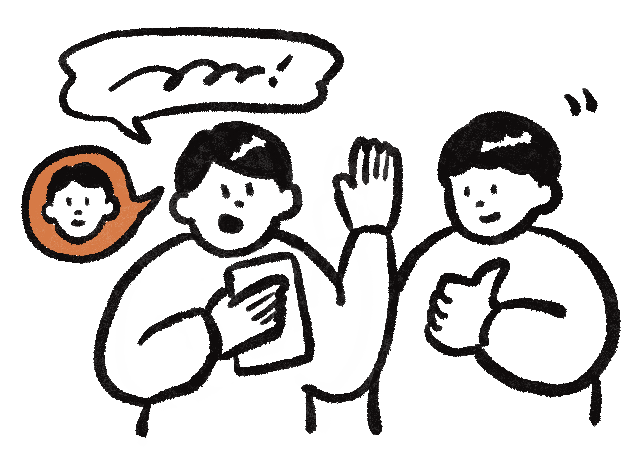 2025年3月 株式会社コンセント
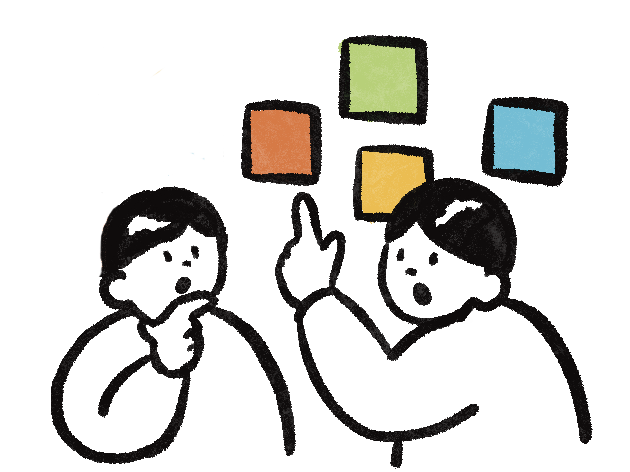 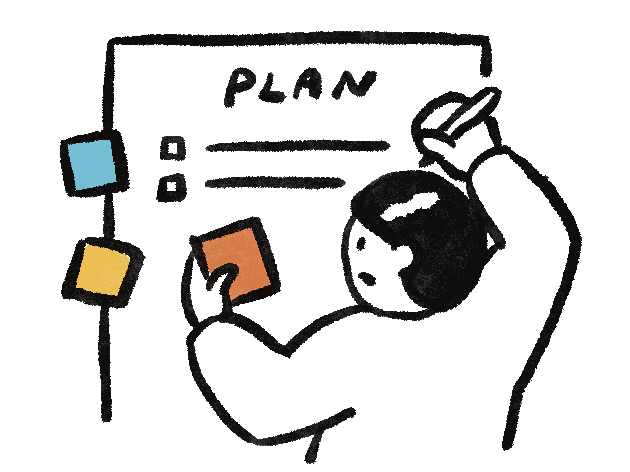 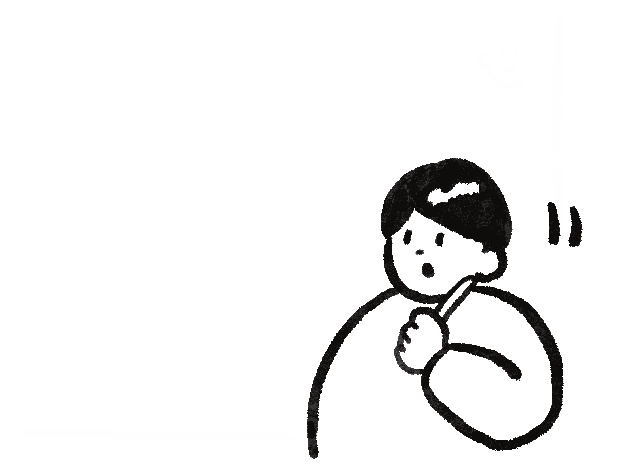 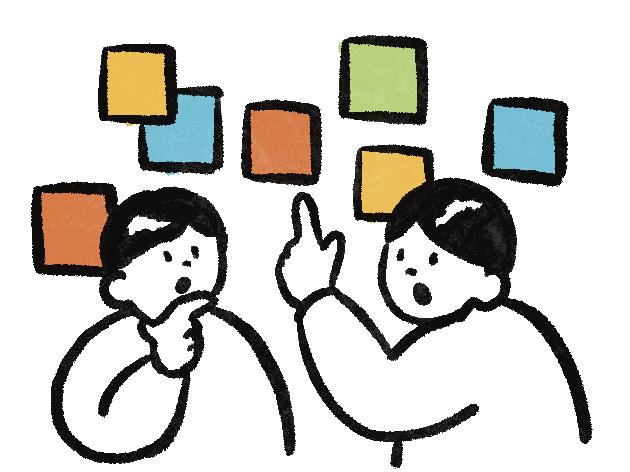 ◎◎◎◎◎◎◎◎◎◎
◎◎◎◎◎◎◎◎◎◎
◎◎◎◎◎◎◎◎◎◎
◎◎◎◎◎◎◎◎◎◎
◎◎◎◎◎◎◎◎◎◎
◎◎◎◎◎◎◎◎◎◎
◎◎◎◎◎◎◎◎◎◎
◎◎◎◎◎◎◎◎◎◎
◎◎◎◎◎◎◎◎◎◎
◎◎◎◎◎◎◎◎◎◎
◎◎◎◎◎◎◎◎◎◎◎◎◎◎◎◎◎◎◎◎
◎◎◎◎◎◎◎◎◎◎◎◎◎◎◎◎◎◎◎◎
◎◎◎◎◎◎◎◎◎◎◎◎◎◎◎◎◎◎◎◎
発生しそうな手続
[　] 住民登録・戸籍の届出手続
[　] 税金に関する手続
[　] 健康保険・介護保険の手続
[　] 年金・社会保険の手続
[　] 子ども・子育てに関する手続
[　] 福祉・介護サービスの手続
[　] 外国人住民に関する手続
[　] 転入者・転出者向けの支援制度手続
[　] 地域社会に関する手続
[　] 民間サービスの手続
[　] その他（　　　　　　　　　　　　）
[　] その他（　　　　　　　　　　　　）
◎◎◎◎◎◎◎◎◎◎
◎◎◎◎◎◎◎◎◎◎
◎◎◎◎◎◎◎◎◎◎